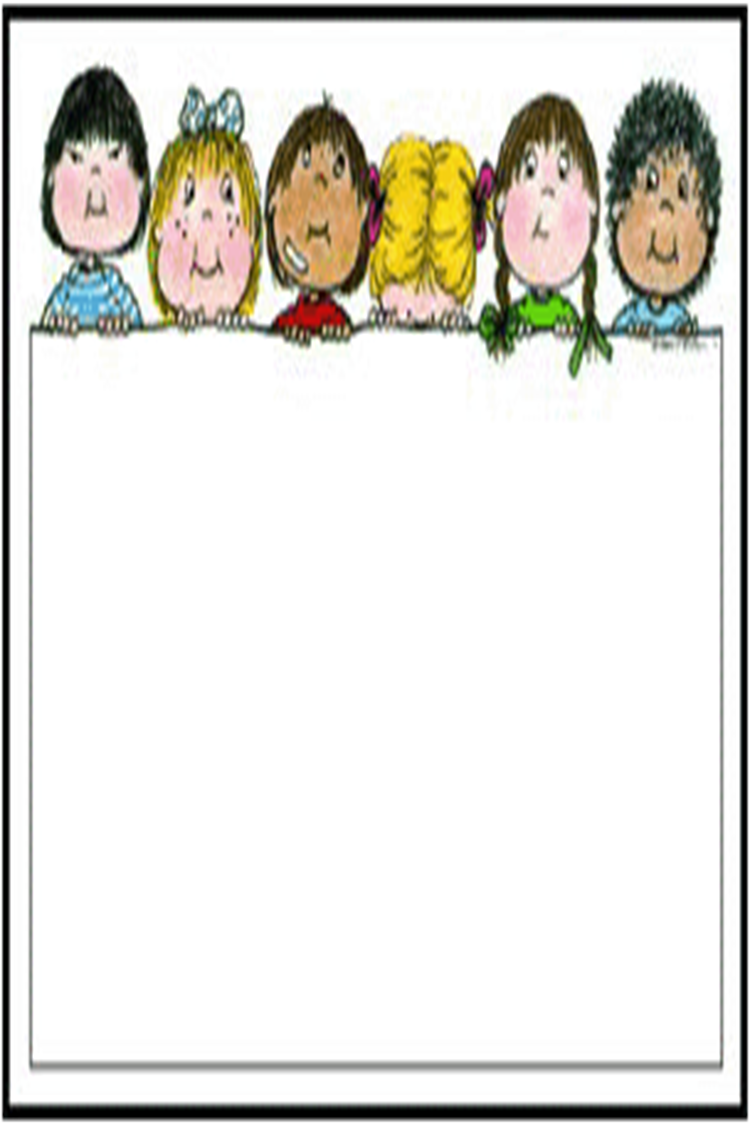 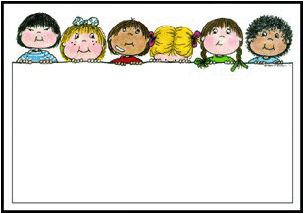 أكتب الكسور التالية بالأرقام 
اربعة أخماس ----------------
سدس --------------
خمسة أسباع -------------
عشر ----------------
ثلاثة أثلاث -------------
ثلاثة أسباع --------------
ثلثان ---------------
ثمانية أسباع ------------
خمسة أرباع -------------
نصفان ---------------
ما هو الجزء الملون؟
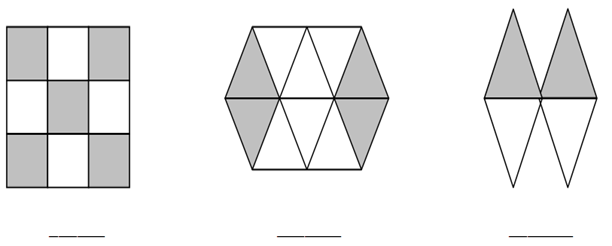 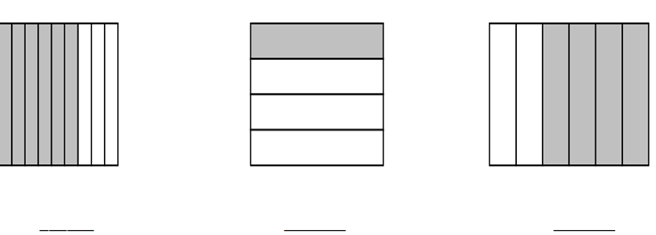